The Transition from Early to Late Medieval Times in Western Europe
Characteristics of the Early Middle Ages: (Review)
Missionaries, monks, and friars spread Christianity throughout Europe
Charlemagne’s empire and legacy
Invasions, warfare, and instability (Vikings, Magyars, etc.)
Feudalism and manorialism

Characteristics of The Late Middle Ages:
New agricultural techniques →more food production and storage → increase in population → growth of towns → revival of trade
Trade fairs
New business practices
A middle class begins to emerge
Formation of guilds
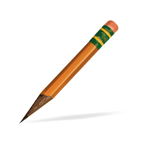 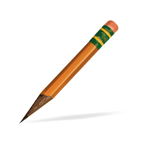 More Characteristics of The Late Middle Ages:

Strengthening of monarchies

The Crusades

The plague

Formation of the first universities

The Hundred Years’ War

Dissention in the church

Formation of the  first nation-states in western Europe
The High Middle Ages in Western Europe

From about 1050 C.E. to 1450 C.E.
Postclassical Britain
The Native Inhabitants were the Celts.
Groups who settled on the British Isles included:
	1.  Germanic tribes such as the Angles, Saxons, and Jutes
	2.  Danish and Norman Vikings
Alfred of Wessex/Alfred the Great (r. 871 – 899)
	1.  United the Anglo Saxons in order to stop Viking invasions
	2.  Defeated the Danes (Vikings from Denmark)
	3.  Founded schools and hired scholars to translate Latin works
	4.  Commissioned a group of scholars to write a history of 	     	     	     England; this famous work became the Anglo-Saxon 	  	     	     Chronicle
	5.  Anglo-Saxon rulers that succeeded Alfred were weak
	6.  The last Anglo-Saxon king died in 1066 (Edward the Confessor)
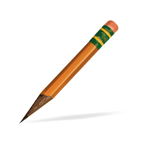 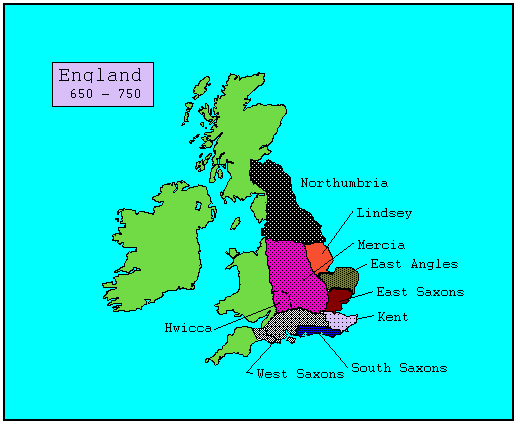 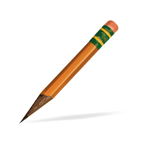 William the Conqueror
	1.  Duke of Normandy (Normandy is located along the coast 	     of France); cousin of the last Anglo-Saxon King and a 	 	     vassal of the French king.
	2.  William invaded England in 1066 and defeated the Anglo- 	      Saxons at the Battle of Hastings.
	3.  As king of England William had a French speaking 	     	     court and advisors.
	4.  William assessed the wealth of his new kingdom by 	  	     ordering a census in 1086.  This became the famous 	 	     Domesday Book.
	5.  Norman-French and Anglo-Saxon cultures and customs 	     blended over the next 300 years of Norman rule in England.
	6.  Norman rule marked the beginning of the strengthening of 	     the English monarchy.
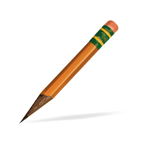 William’s Heirs (Plantagenets)
	1.  Henry I – created a treasury for collected taxes (exchequer)
	2.  Henry II – set up a common law system
		     - powerful wife Eleanor of Aquitaine brought French 		       	       lands to the English Kingdom
		     - famous sons Richard the Lionheart and John would 		        	       become kings
		     - The attempts of Henry II to regulate the Church led to 		      	       a famous scandal: the assassination of the 	   	                     	                     Archbishop of Canterbury Thomas Beckett
	3.  Richard the Lionheart – fought in the Third Crusade
	4.  King John – lost lands to the French, was excommunicated by 	    	     the pope, and was forced to sign the Magna Carta by English 	    	     nobles

The Magna Carta  was a landmark in history because it was the first step in limiting the power of the monarchy in England.
	1.  Due process of law
	2.  Right to jury trial
	3.  Beginning of the parliamentary system in England
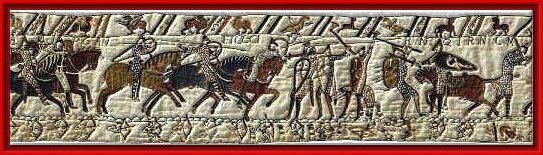 The Bayeux Tapestry
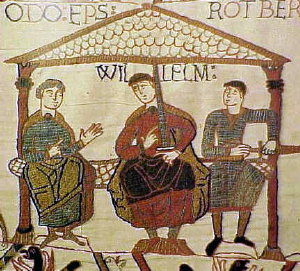 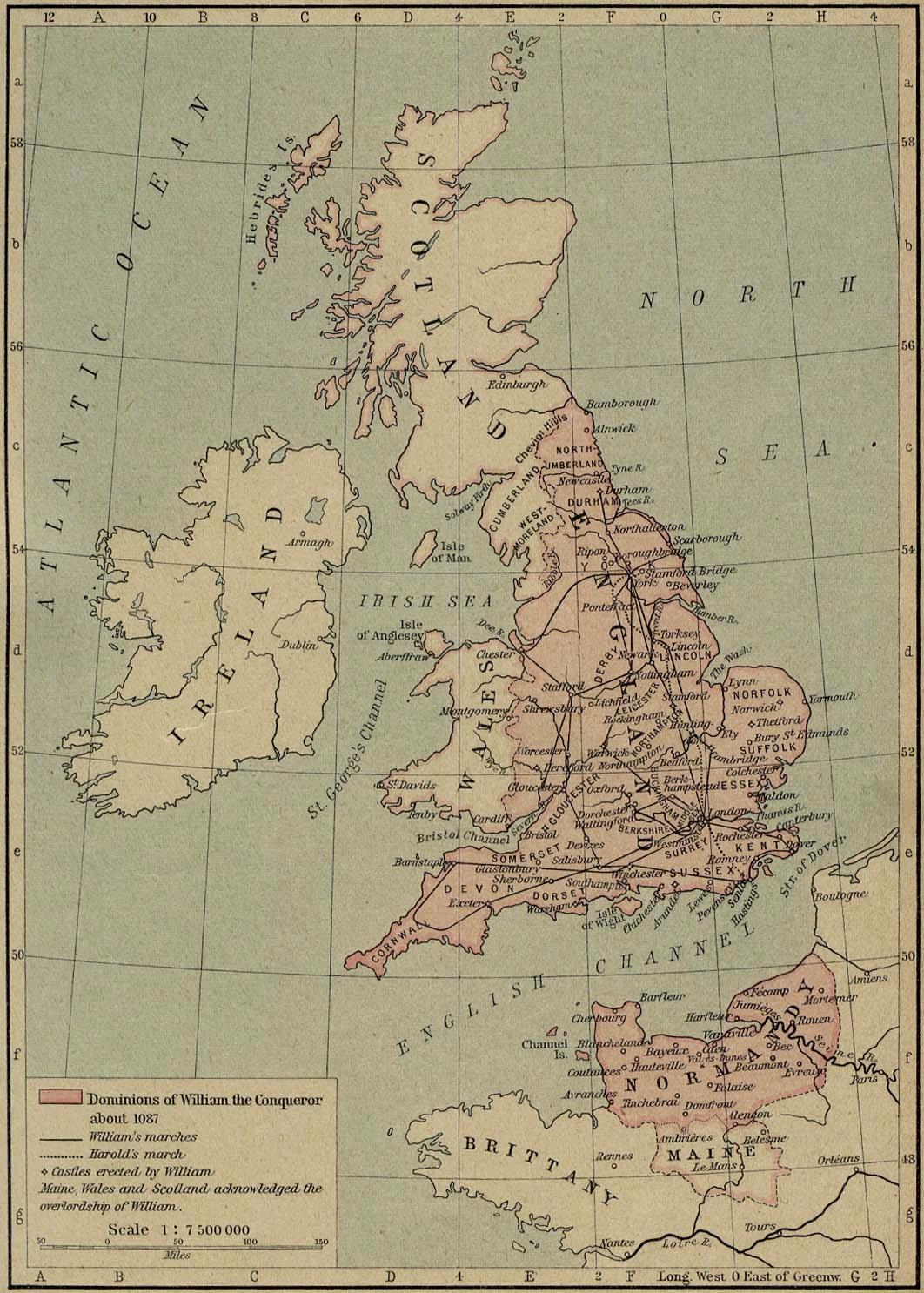 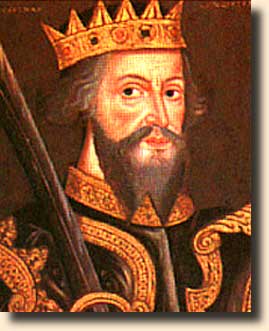 William the Conqueror
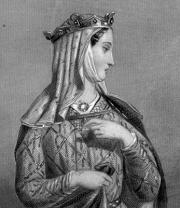 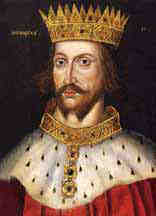 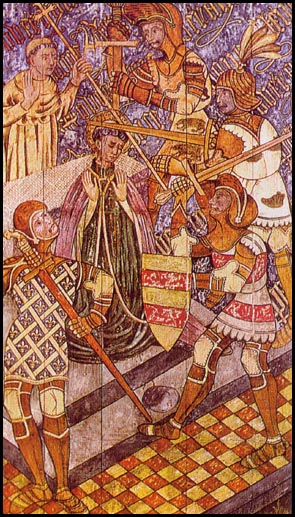 King Henry II
Eleanor of Aquitaine
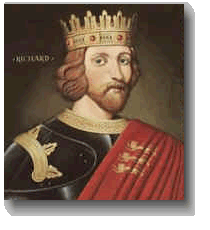 The Murder of Thomas Beckett
Richard I (Lionheart)
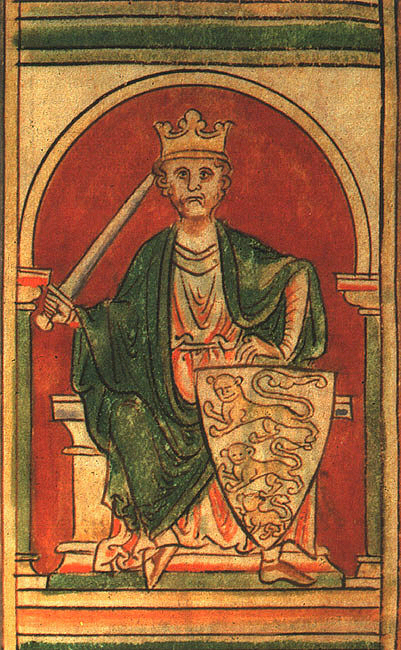 King Richard I
(a.k.a. Richard the Lionheart, famous for fighting in 3rd Crusade)
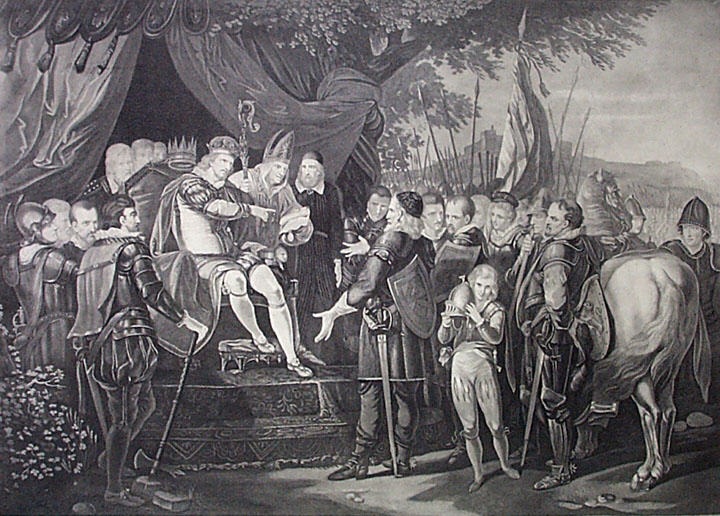 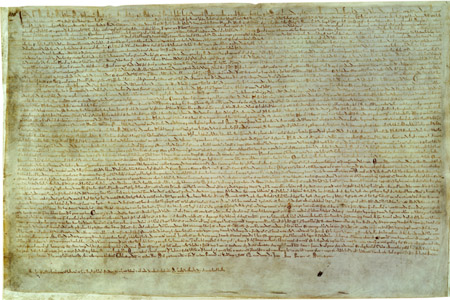 The Magna Carta
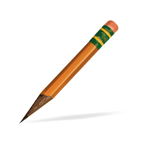 Evolution of English government during the High Middle Ages

1066 – Norman conquest; beginning of strengthening of central government in England
1086 – Domesday Book
1160’s-1180’s – development of common law system
1215 – MAGNA CARTA
1295 – Model Parliament convenes under Edward I
The Crusades
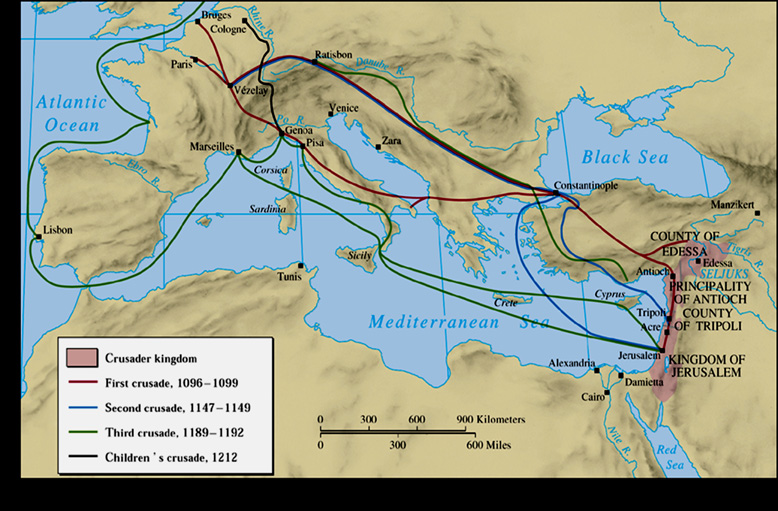 Causes for the Crusades 
(Began in 1095, lasted for about 200 years)
Why did Pope Urban II call for a Crusade?
To unite European Christians
To make secular rulers (kings and nobles) vassals under his spiritual leadership
To subject Eastern Orthodox churches to Rome
To gain control of land and territory
Why did people go off on Crusades?
Religious zeal – the desire to control the holy lands and earn salvation
Desire to win wealth and land – especially for second born sons who would not inherit family wealth
Adventure, glory
Desire to escape the economic and social problems in western Europe
Merchants wanted the opportunity to expand trade
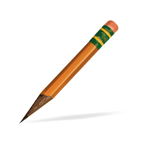 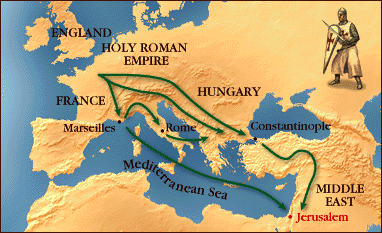 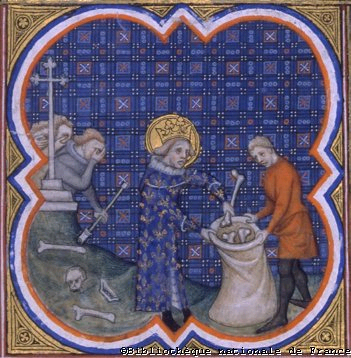 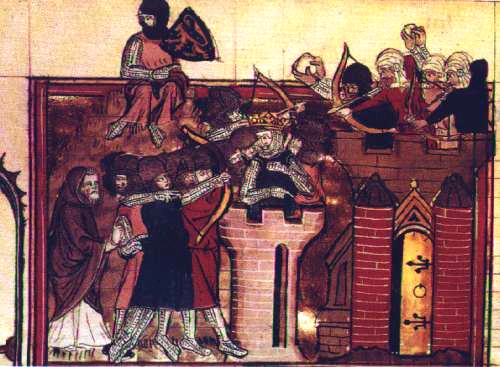 Louis IX burying the dead in the wake of the executions after his crusade failed in 1229
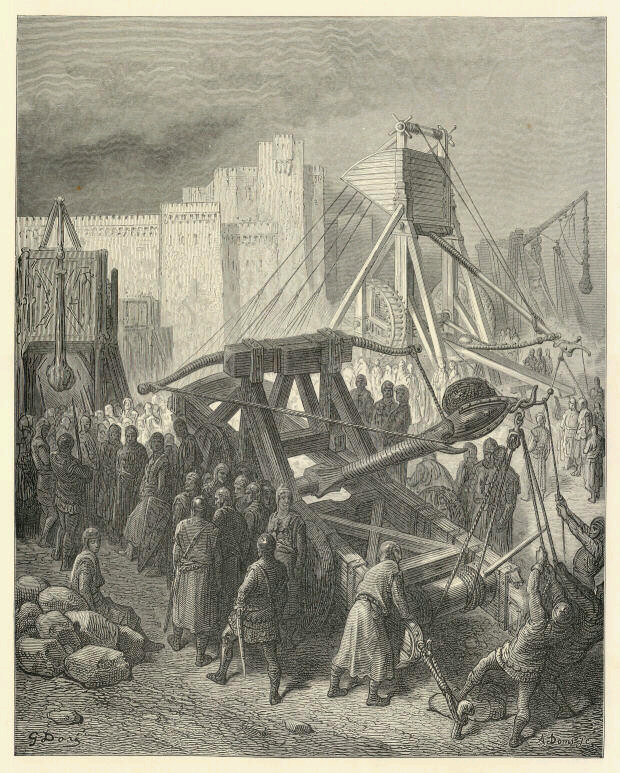 Crusaders’ siege weapons
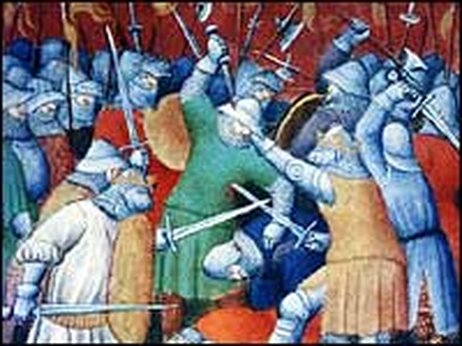 Manuscript illustration of the taking of Damietta during the Fifth Crusade.
The Black Plague hit Europe especially hard in the years 1347-1350.  It spread along trade routes, and killed as many as 1 out of 3 Europeans.  It had profound social, political, and economic effects in Europe.
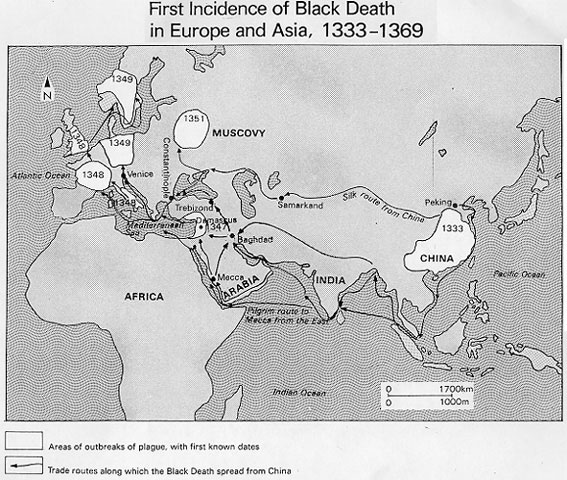 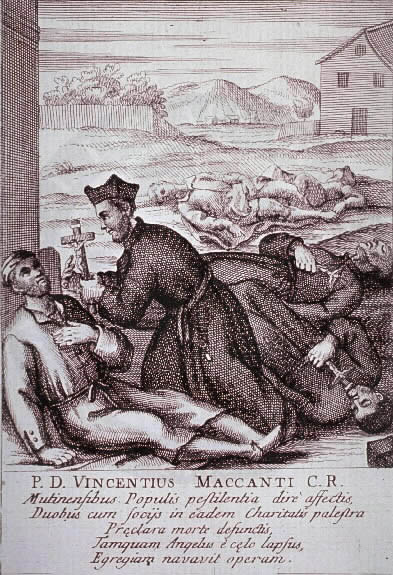 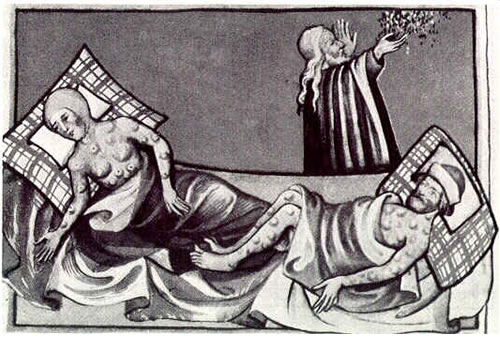 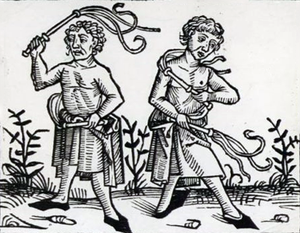 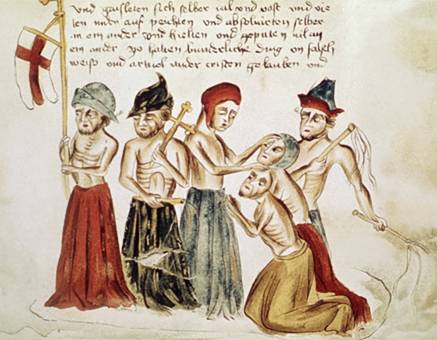 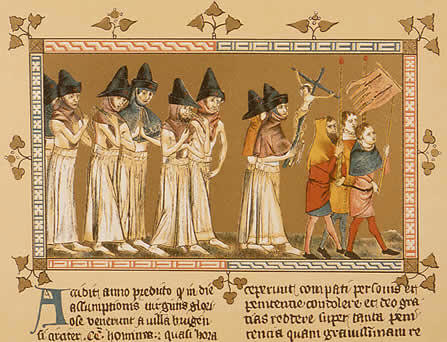 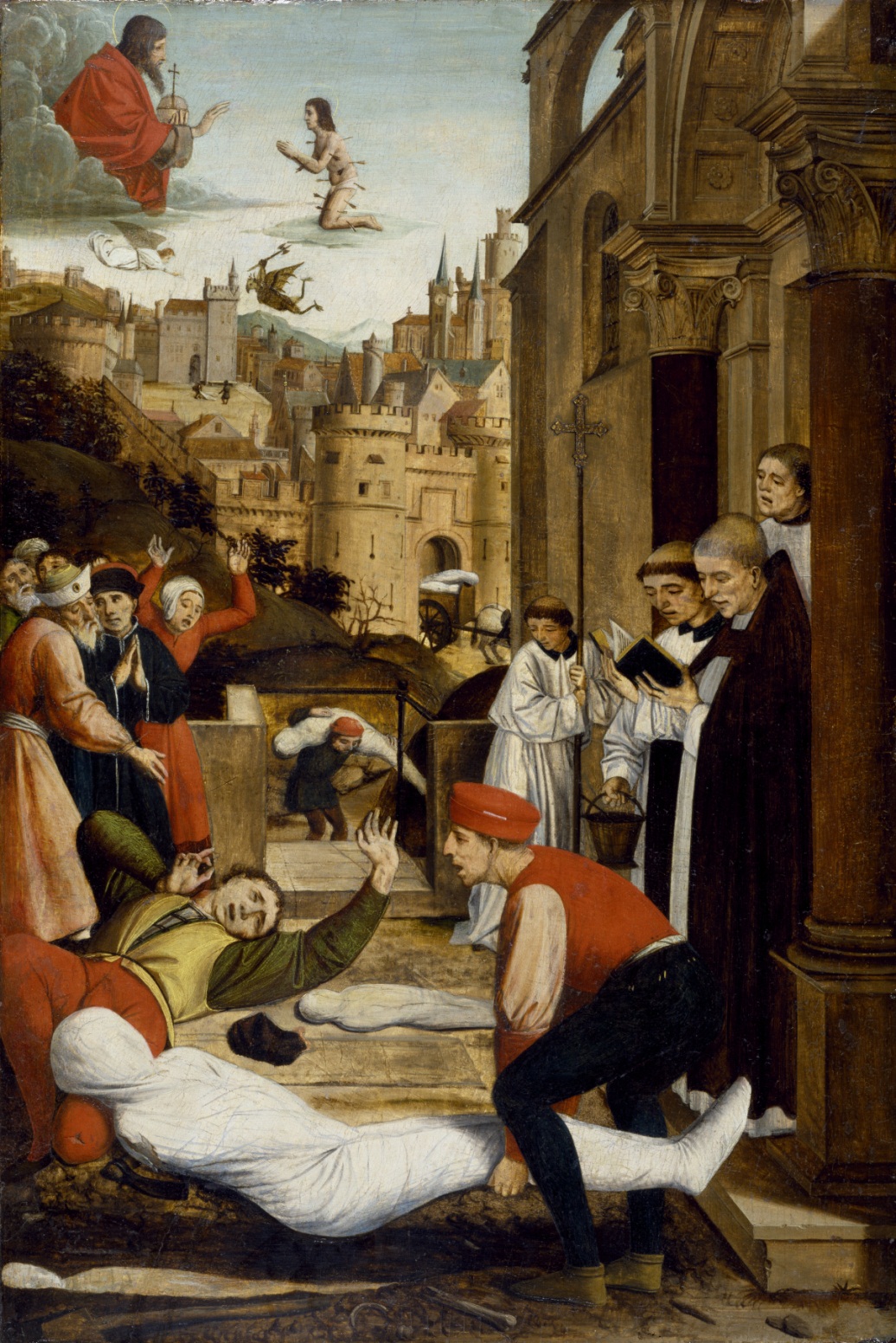 Josse Lieferinxe 

Saint Sebastian Interceding for the Plague Stricken

Painted between 1497 and 1499
The Hundred Years War        (1337-1453)
The Hundred Years War was fought between France and England.  England’s rulers wanted to keep control over French lands that had been added to the English kingdom beginning with William the Conqueror.
Other French lands had been added to the English Kingdom over the years (such as Aquitaine, gained when Henry II married Eleanor of Aquitaine.)
Disputed territories included Gascony, Normandy, and Aquitaine.
A sense of nationalism began to develop among the French.
England dominated the early years of the war, in part due to the development of the longbow.  For example, the English soundly defeated the French at the Battle of Crecy in 1346.
The fighting did not last non-stop for 116 years; for example, there was a 20 year truce from 1396-1415.
The tide of war turned in 1429 when Joan of Arc helped the French win the Battle of Orleans.
Effects of the Hundred Years War
Although the French ultimately won the war, France suffered more severely than England.  Battles were fought on French soil which devastated the land, economy, and population.
French nationalism and unity increased.
Feudalism continued to break down as national armies replaced feudal armies.
Monarchies grew stronger.
England’s hopes of becoming a continental power ended.  They began to focus on strengthening naval power.
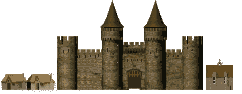 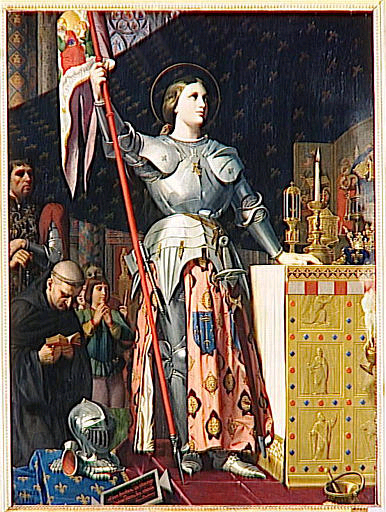 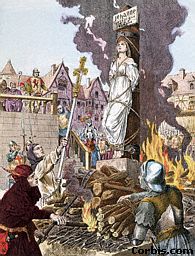 Joan of Arc
Notes from the Texbook:Chapter 19
The Increasing Influence of Europe
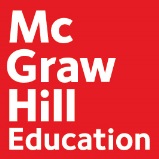 26
Copyright © 2015 McGraw-Hill Education. All rights reserved. No reproduction or distribution without the prior written consent of McGraw-Hill Education.
The Declining Byzantine Empire: Challenges from the West
Remember, the Byzantines had lost territory throughout the postclassical period due to the expanding Abbassids and Turkic states
Plus, in the later postclassical centuries there was more competition from the West, due to increasingly dynamic western European economic development
Normans from Scandinavia pressed on Byzantine territories
Crusades of twelfth and thirteenth centuries rampaged through Byzantine territory
Constantinople sacked, 1204
27
Copyright © 2015 McGraw-Hill Education. All rights reserved. No reproduction or distribution without the prior written consent of McGraw-Hill Education.
Challenges from the East
Invasion of Anatolia by Muslim Saljuqs (Seljuks)
Grain supply threatened
Defeat of Byzantine army in 1071 created civil conflict
Period of steady decline until Ottoman Turks, under Mehmed II, captured Constantinople in 1453	
Renamed Istanbul
28
Copyright © 2015 McGraw-Hill Education. All rights reserved. No reproduction or distribution without the prior written consent of McGraw-Hill Education.
The Regional States of Medieval Europe, 1000–1300 C.E.
29
Copyright © 2015 McGraw-Hill Education. All rights reserved. No reproduction or distribution without the prior written consent of McGraw-Hill Education.
The Holy Roman Empire
Otto I of Saxony took advantage of decline of Carolingian empire to establish kingdom in north Germany, mid-tenth century C.E.
Military forays into eastern Europe
Twice entered Italy to aid Roman Catholic church
Otto named emperor of Holy Roman Empire, 962 C.E., by Pope John XII
30
Copyright © 2015 McGraw-Hill Education. All rights reserved. No reproduction or distribution without the prior written consent of McGraw-Hill Education.
Investiture Contest
Late eleventh to early twelfth century
Pope Gregory VII (1073–1085) attempted to end practice of lay investiture
Excommunicated Emperor Henry IV (1056–1106)
31
Copyright © 2015 McGraw-Hill Education. All rights reserved. No reproduction or distribution without the prior written consent of McGraw-Hill Education.
Regional Monarchies in France and England
Capetian France
Last Carolingian Emperor succeeded by Hugh Capet, 987 C.E.
Slowly expands authority out from Paris
The Normans
Invaded England in 1066 under William the Conqueror
Dominated Angles, Saxons, and other Germanic groups
32
Copyright © 2015 McGraw-Hill Education. All rights reserved. No reproduction or distribution without the prior written consent of McGraw-Hill Education.
Regional States in Italy
Series of ecclesiastical states, city-states, and principalities
Papal State directly controlled by Pope, good-sized territory in central Italy
By twelfth century, city-states increasingly displaced church control in northern Italy
Norman invasion of southern Italy; Byzantine and Muslim authorities displaced
33
Copyright © 2015 McGraw-Hill Education. All rights reserved. No reproduction or distribution without the prior written consent of McGraw-Hill Education.
Regional States in Iberia
Muslims controlled Iberian peninsula from eighth to twelfth century
From eleventh century on, Christian conquests of Spanish Muslim territories
Late thirteenth century, Muslims remained only in Granada
34
Copyright © 2015 McGraw-Hill Education. All rights reserved. No reproduction or distribution without the prior written consent of McGraw-Hill Education.
Growth of the Agricultural Economy
Increasing development of arable lands
Minimized threat of invading nomads
Clearing of swamps, forests
Improved agricultural techniques
Crop rotation
New crops, especially beans
Horseshoes, horse collars (horses faster than oxen)
35
Copyright © 2015 McGraw-Hill Education. All rights reserved. No reproduction or distribution without the prior written consent of McGraw-Hill Education.
European Population Growth, 800–1300 C.E.
36
Copyright © 2015 McGraw-Hill Education. All rights reserved. No reproduction or distribution without the prior written consent of McGraw-Hill Education.
The Revival of Towns and Trade
Urbanization followed increases in food supply
Specialization of labor
Textile production
Mediterranean trade
Italy well-positioned for sea trade
Italian colonies established in major ports of Mediterranean, Black Sea
37
Copyright © 2015 McGraw-Hill Education. All rights reserved. No reproduction or distribution without the prior written consent of McGraw-Hill Education.
The Hanseatic League
“Hansa,” association of trading cities
Trade in Baltic and North seas
Poland, northern Germany, Scandinavia
38
Copyright © 2015 McGraw-Hill Education. All rights reserved. No reproduction or distribution without the prior written consent of McGraw-Hill Education.
Major Trade Routes of Medieval Europe
39
Copyright © 2015 McGraw-Hill Education. All rights reserved. No reproduction or distribution without the prior written consent of McGraw-Hill Education.
Social Change
The three estates:
Those who pray: clergy
Those who fight: knights
Those who work: peasants
Oversimplification of complex social reality
40
Copyright © 2015 McGraw-Hill Education. All rights reserved. No reproduction or distribution without the prior written consent of McGraw-Hill Education.
Guilds
Organizations of merchants, workers, artisans
By thirteenth century, guilds controlled good portion of urban economy
Price and quality control
Membership
Created social support network
41
Copyright © 2015 McGraw-Hill Education. All rights reserved. No reproduction or distribution without the prior written consent of McGraw-Hill Education.
The Medieval Expansion of Christian Europe
Reconquista in Spain
Atlantic and Baltic colonization
Exploration of North Atlantic Ocean by Scandinavians
Iceland, Greenland, Vinland (Canada)
Canadian settlements do not succeed
Kings of Denmark nominally converted to Christianity; Sweden and Finland followed
42
Copyright © 2015 McGraw-Hill Education. All rights reserved. No reproduction or distribution without the prior written consent of McGraw-Hill Education.
The Crusades
Pope Urban II called for liberation of Jerusalem from Muslim control, 1095
Council of Clermont
“Deus vult”—“God wills it!”
43
Copyright © 2015 McGraw-Hill Education. All rights reserved. No reproduction or distribution without the prior written consent of McGraw-Hill Education.
The Medieval Expansion of Europe, 1000–1250 C.E.
44
Copyright © 2015 McGraw-Hill Education. All rights reserved. No reproduction or distribution without the prior written consent of McGraw-Hill Education.
Later Crusades and Their Consequences
Five crusades by mid-thirteenth century, none successful
Fourth crusade (1202–1204) destroyed Constantinople
Yet crusades provided direct contact with Muslim ideologies, trade
Aristotle, “Arabic” numerals, paper production
45
Copyright © 2015 McGraw-Hill Education. All rights reserved. No reproduction or distribution without the prior written consent of McGraw-Hill Education.
Chapter 21
Expanding Horizons of Cross-Cultural Interaction
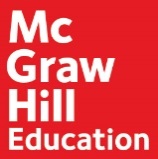 46
Copyright © 2015 McGraw-Hill Education. All rights reserved. No reproduction or distribution without the prior written consent of McGraw-Hill Education.
Patterns of Long-Distance Trade
Silk roads
Sea lanes of Indian Ocean basin
Trans-Saharan caravan routes
Development of trading cities, emporia
Local devastation caused by nomadic invasions, but trade network expanded
Example: Mongols in China, thirteenth century
47
Copyright © 2015 McGraw-Hill Education. All rights reserved. No reproduction or distribution without the prior written consent of McGraw-Hill Education.
Marco Polo (1253–1324)
Example of long-distance travel
Traveled to China with merchant father, uncle
Entered service of Mongol Khubilai Khan
Returned to Venice after 17-year absence
Experiences recorded by fellow prisoner in Venice–Genoa conflict
Great influence on European engagement with Far East
48
Copyright © 2015 McGraw-Hill Education. All rights reserved. No reproduction or distribution without the prior written consent of McGraw-Hill Education.
Ibn Battuta (1304–1369)
Islamic scholar, worked in government positions during extensive travel
In several places he visited, he served as qadi, and meted out strict punishments according to sharia
49
Copyright © 2015 McGraw-Hill Education. All rights reserved. No reproduction or distribution without the prior written consent of McGraw-Hill Education.
Travels of Marco Polo and Ibn Battuta
50
Copyright © 2015 McGraw-Hill Education. All rights reserved. No reproduction or distribution without the prior written consent of McGraw-Hill Education.
Missionary Campaigns
Sufi missionaries travelled throughout new Muslim territories, 1000–1500 C.E.
Christian missionaries accompanied and followed crusaders
Roman Catholic priests travelled east to serve expatriate communities
John of Montecorvino travelled to China in 1291
Translated Biblical texts; built churches
51
Copyright © 2015 McGraw-Hill Education. All rights reserved. No reproduction or distribution without the prior written consent of McGraw-Hill Education.
Cultural Exchanges
Songs and stories—troubadours
European scientists consulted with Muslim and Jewish counterparts on understanding of natural world
Magnetic compass from China
52
Copyright © 2015 McGraw-Hill Education. All rights reserved. No reproduction or distribution without the prior written consent of McGraw-Hill Education.
Spread of Crops
Citrus fruits, Asian rice, cotton
Sugarcane
Muslims introduced crystallized sugar to Europeans
Demand increased rapidly
Europeans used Muslim precedent of having large populations of slaves work on sugarcane plantations
53
Copyright © 2015 McGraw-Hill Education. All rights reserved. No reproduction or distribution without the prior written consent of McGraw-Hill Education.
Gunpowder Technologies
Muslims, Mongols spread gunpowder
Technology reached Europe by mid-thirteenth century
54
Copyright © 2015 McGraw-Hill Education. All rights reserved. No reproduction or distribution without the prior written consent of McGraw-Hill Education.
Crisis and Recovery
“Little ice age,” ca. 1300 C.E.
Decline of agricultural output led to widespread famine
Bubonic plague spread from southwest China
Carried by fleas on rodents
Mongol campaigns spread disease to Chinese interior
55
Copyright © 2015 McGraw-Hill Education. All rights reserved. No reproduction or distribution without the prior written consent of McGraw-Hill Education.
Spread of Plague
Mongols, merchants, travelers spread disease west
1346, Black Sea ports
1347, Mediterranean ports
1348, western Europe
Inflamed and discolored lymph nodes in neck, armpits, groin area: buboes, hence bubonic
60–70% mortality rate, within days
Extreme northern climates less affected
56
Copyright © 2015 McGraw-Hill Education. All rights reserved. No reproduction or distribution without the prior written consent of McGraw-Hill Education.
Social and Economic Effects
Massive labor shortage
Demand for higher wages
Population movements
Governments attempted to freeze wages, stop serf movements
Riots resulted
57
Copyright © 2015 McGraw-Hill Education. All rights reserved. No reproduction or distribution without the prior written consent of McGraw-Hill Education.
Recovery in China: The Ming Dynasty
Collapse of Yuan dynasty, 1368
Departure of Mongols
Emperor Hongwu
Impoverished orphan raised by Buddhist monks; worked through military ranks
Proclaimed new Ming (“brilliant”) dynasty, 1368–1644
58
Copyright © 2015 McGraw-Hill Education. All rights reserved. No reproduction or distribution without the prior written consent of McGraw-Hill Education.
Ming Centralization
Reestablishment of Confucian educational system
Execution of minister suspected of treason, beginning tradition of direct rule by emperor
Reliance on emissaries called mandarins
Heavy reliance on eunuchs
Could not build hereditary power base
Centralized structure lasted through Qing dynasty to 1911
59
Copyright © 2015 McGraw-Hill Education. All rights reserved. No reproduction or distribution without the prior written consent of McGraw-Hill Education.